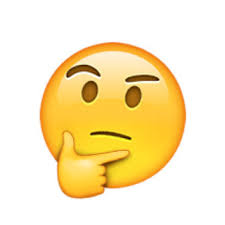 Mitä Forssan yhteislyseo voi tarjota musiikin osalta?
Studiotyöskentelyä(Kurssit nro 4, 5 & 7)
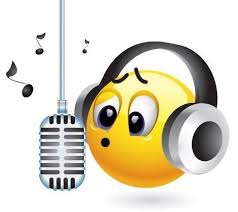 Konemusan tekemistä(Kurssi nro 7)
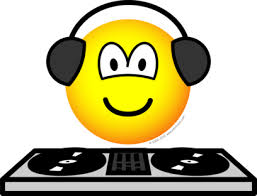 Musiikin tekemistä liikkuvaan kuvaan, kuten leffa- tai mainospätkiin (Kurssi nro 4)
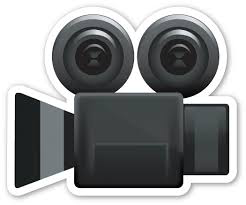 Bändisoittoa(etenkin kurssit 3 & 5)
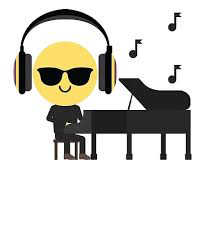 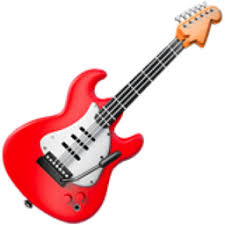 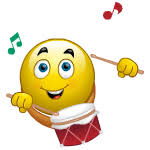 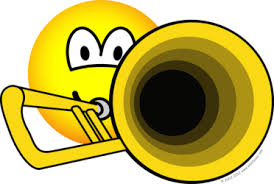 Rentojaonnistumisen kokemuksia(kaikki kurssit)
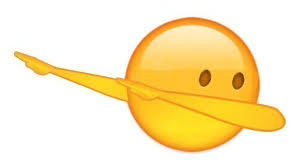 Laulamista(etenkin kurssit nro 1, 2 & 6)
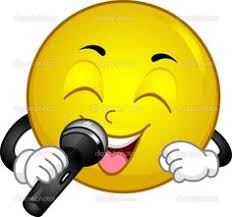 Musan kuuntelua ja uusiin genreihin tutustumista
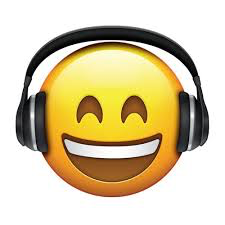 Biisinkirjoittamista(etenkin Biisipaja-kurssi)
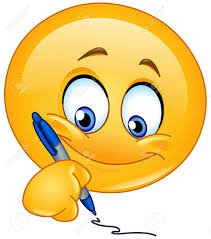 Lyseon musiikinkurssit listattuna
1. Musiikki ja minä – pakollinen
2. Moniääninen Suomi
3. Ovet auki musiikille
Perehdytään useisiin eri musiikikulttuureihin
4. Musiikki viestii ja vaikuttaa
Tehdään ja perehdytään mm. mainos- ja elokuvamusiikkiin
5. Yhtyesoitto
Bändikurssi
6. Yhtyelaulu
Lauluyhtyemeininkiä
7. Musiikkituotanto
Studio- ja livetyöskentelyn perusteet
Muina kursseina mm.
Biisipaja
Laulunkirjoitusta
Musiikkidiplomi